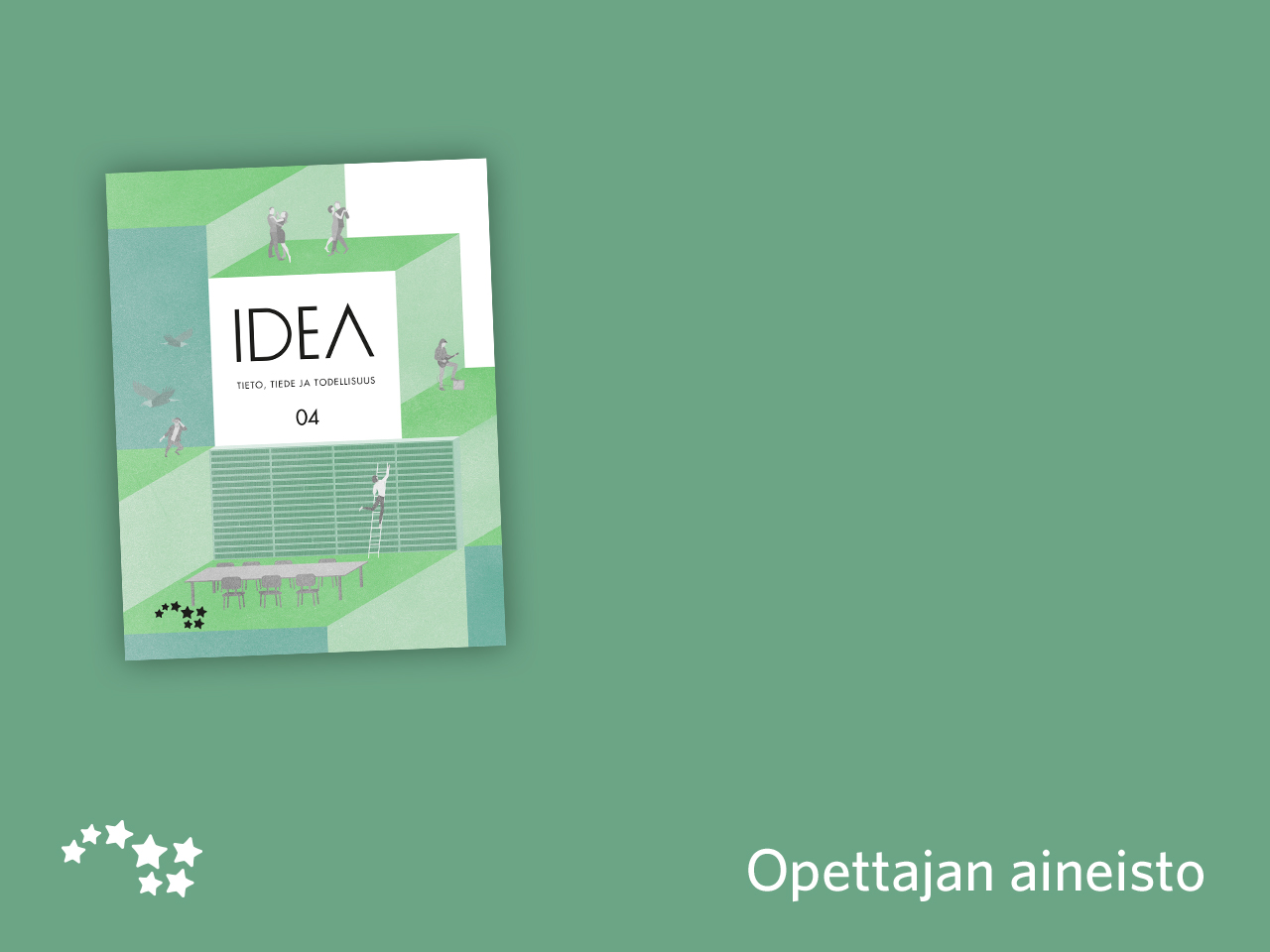 Luku 1

Todellisuutta hahmottamaan
Virittäytyminen aiheeseen
Tutustutaan maailmankaikkeuteen: http://scaleofuniverse.com
Tehdään digikirjan luvun 1 videotehtävä, jossa katsotaan tämä video: https://www.youtube.com/watch?v=RFKSo2084Kg&feature=youtu.be&list=PLvoAL-KSZ32cKobolNFwuqcPJ26cmF_11
Pohditaan seuraavia kysymyksiä:
Mitä metafysiikka tarkoittaa?
Mitä muistat aiheesta filosofian 1. kurssilta?
Miten metafysiikka sivuaa muita filosofian osa-alueita – tieto-oppia, etiikkaa ja yhteiskuntafilosofiaa?
Jättikö video sanomatta jotakin?
Perusasioiden äärellä
Metafysiikka on todellisuuden perimmäisen luonteen selvittämistä.
Ontologia on oppi olevasta – mikä on todellista, mitä on olemassa.
Metafyysisiä aiheita: 
todellisuuden perusaines (aine, henki)
mielen ja ruumiin suhde
tahdonvapauden mahdollisuus
välttämättömyys, mahdollisuus
muutos, pysyvyys, aika
Mytologiasta metafysiikkaan
Uskonnot ja myytit selittävät myös todellisuuden perustavaa luonnetta.
Metafyysinen teoria on avoimempi kritiikille.
Metafysiikka pyrkii yhtenäiseen ja johdonmukaiseen teoriaan.
Tieteen tuolle puolen
Luonnontieteetkin esittävät teorioita todellisuuden perustavista mekanismeista.
Metafysiikka pyrkii yleisempään teoriaan todellisuudesta kuin yksittäiset luonnontieteet.
Metafysiikka koskee myös kysymyksiä, jotka jäävät luonnontieteiden ulkopuolelle. Esim.: 
Voimmeko tehdä vapaita valintoja? 
Onko todellisuus ainetta, henkeä vai molempia, tai jotain muuta?  
Metafysiikka voi auttaa ymmärtämään todellisuutta.
Onko metafysiikalla rajoja?
Millä oikeudella metafyysikko puhuu vaikkapa fysiikan tai muiden tieteenalojen aiheista?
Kysymys metafysiikan rajoista on itsessään metafyysinen.